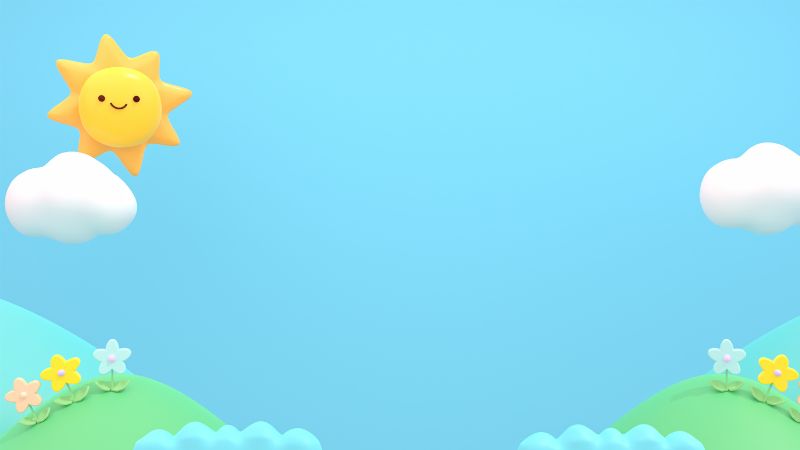 ỦY BAN NHÂN DÂN HUYỆN AN LÃO
TRƯỜNG TIỂU HỌC QUANG TRUNG
Toán: Ôn tập các số trong phạm vi 10 
( Tiết 1)
Giáo viên: Nguyễn Thị Thu Huyền
Năm học: 2024 -2025
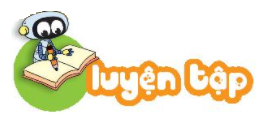 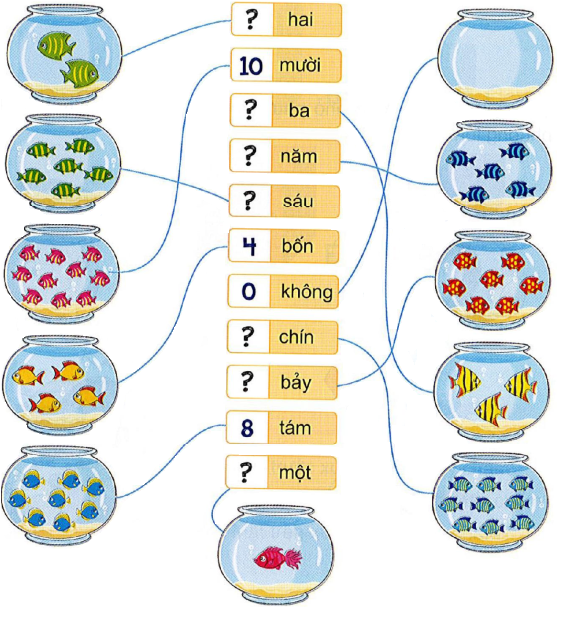 2
1
Số
?
3
5
6
9
7
1
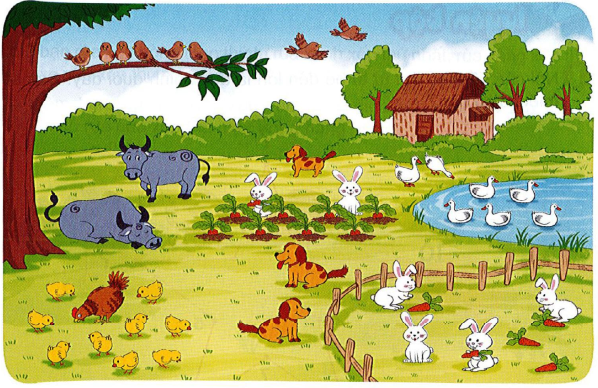 2
Số
a)           ?
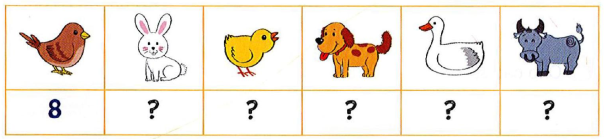 2
6
9
3
7
b)       Trong các con vật: con thỏ, con chó, con trâu,
    số con vật nào ít nhất ?
số con trâu ít nhất
3
> ; < ; =
?
6        8
4 + 3        7
9        9 - 1
5 + 1        8
10        8 + 2
3 + 0        2
>
?
?
?
?
?
?
<
=
c)
b)
a)
<
=
>
g)
e)
d)